From the ancient stabiae 79 a.c.
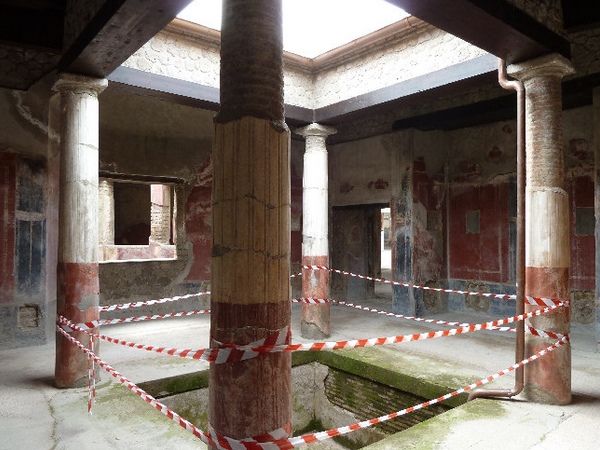 Atrium of villa San Marco
From the ancient stabiae 79 a.c.
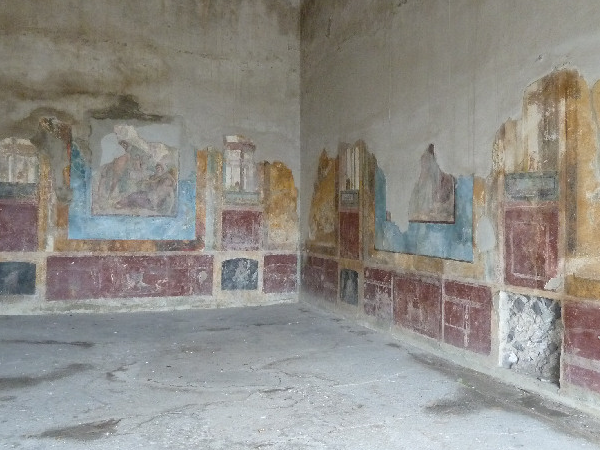 Villa Arianna - myth room
To Castellammare di Stabia
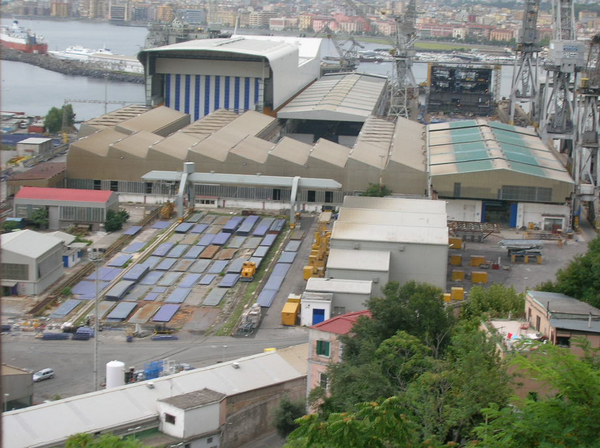 Shipyard
To Castellammare di Stabia
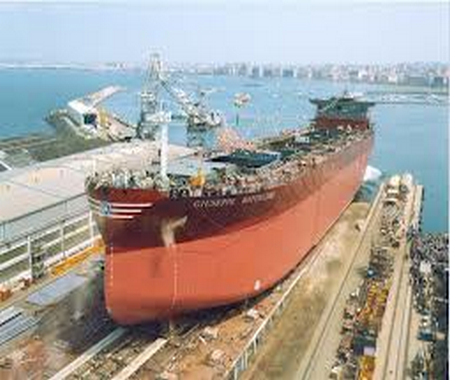 Shipyard - launch
To Castellammare di Stabia
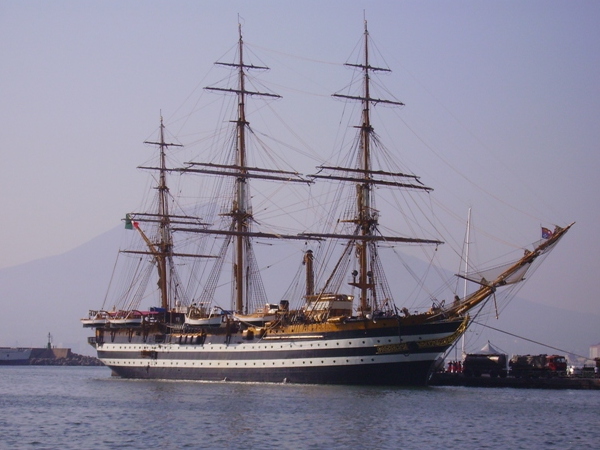 training ship Amerigo Vespucci  was built here  in 1931
To Castellammare di Stabia
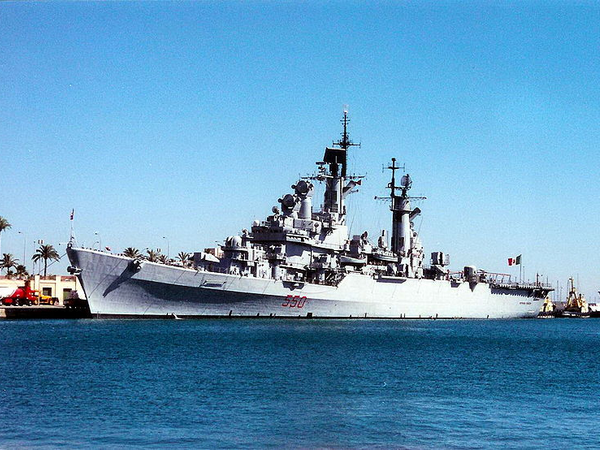 Vittorio Veneto built here 1967
To Castellammare di Stabia
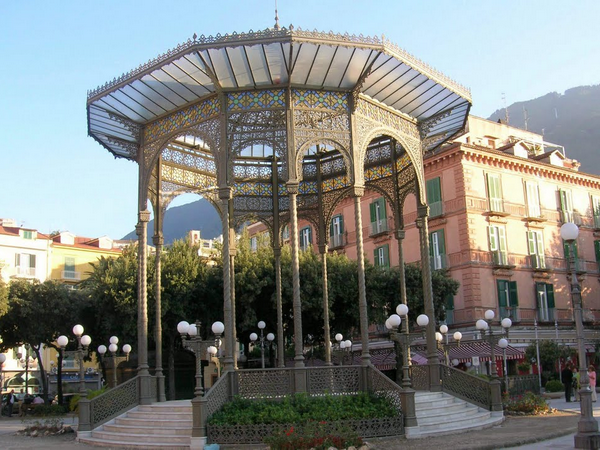 Cassa Armonica
To Castellammare di Stabia
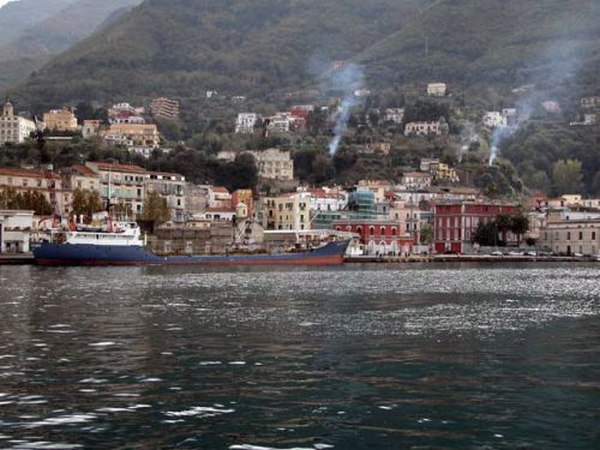 sea ​​view from the old town
To Castellammare di Stabia
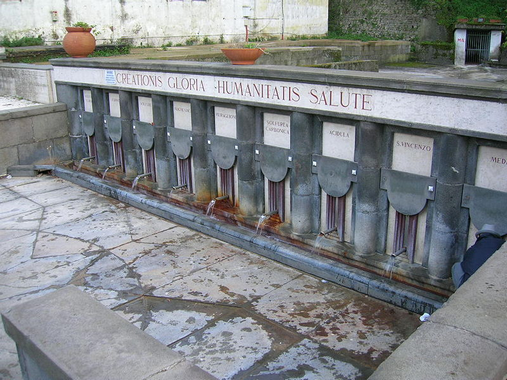 sources of aqueous baths Stabiane
To Castellammare di Stabia
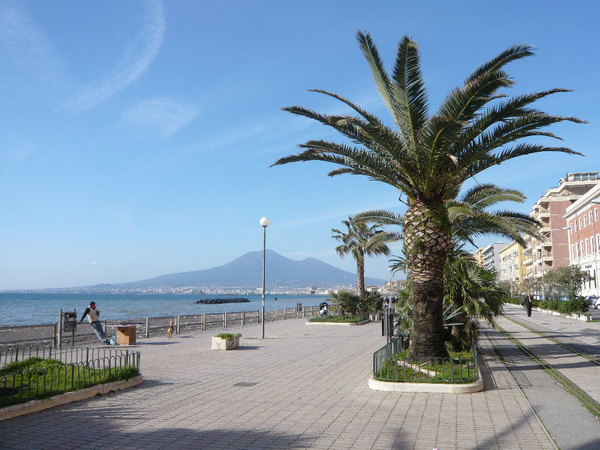 villa
To Castellammare di Stabia
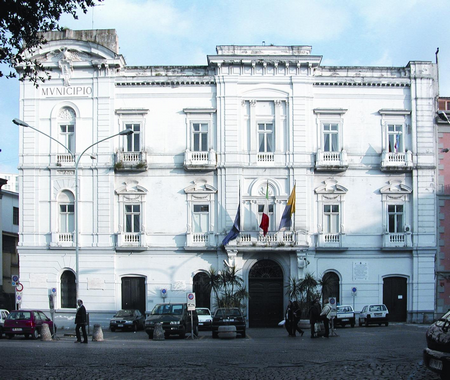 Town Hall
To Castellammare di Stabia
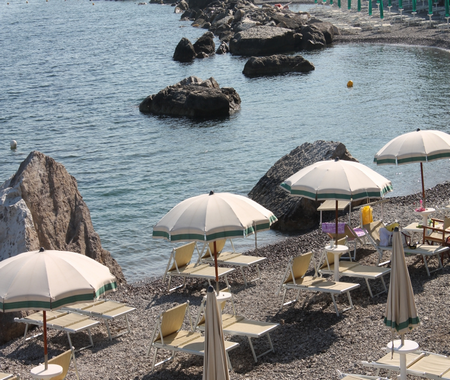 beach
typical dishes
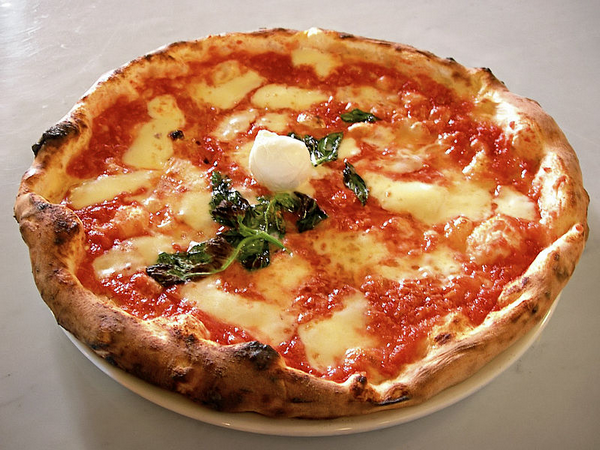 pizza
typical dishes
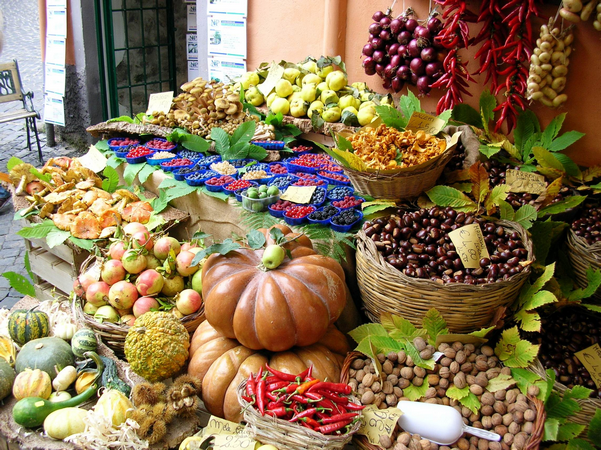 vegetables
typical products
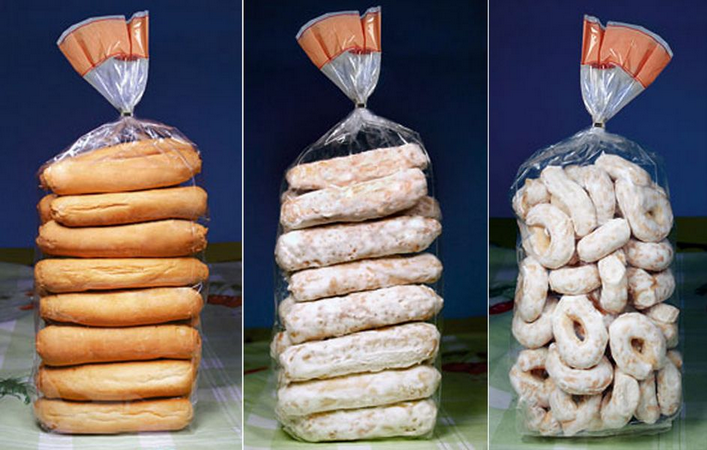 biscuits
typical dishes
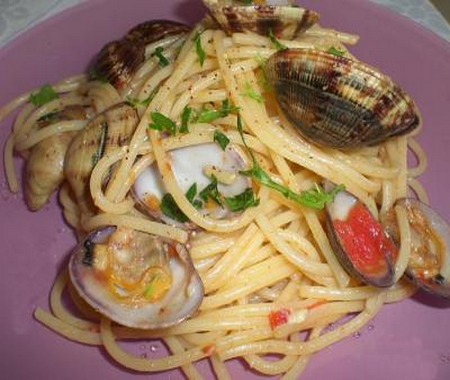 spaghetti with clams
typical dishes
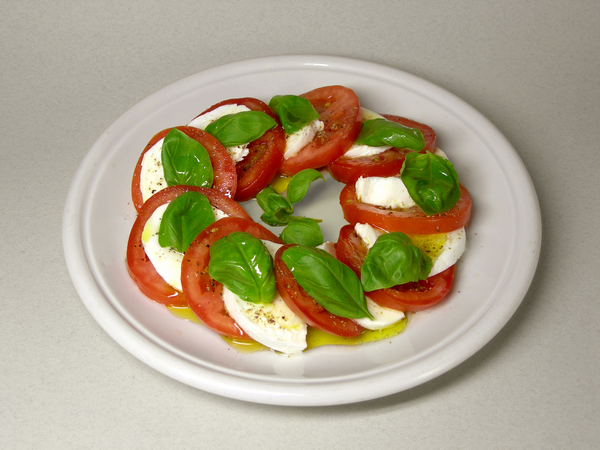 tomatoes and mozzarella
tipycal cakes
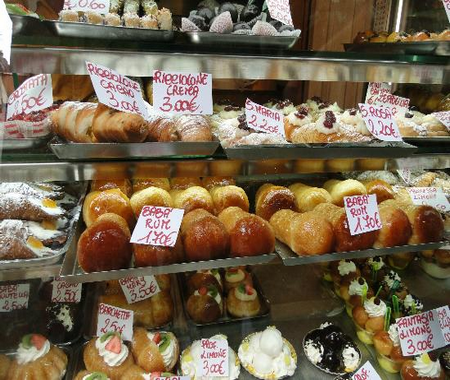 IPIA “E. Ferrari”
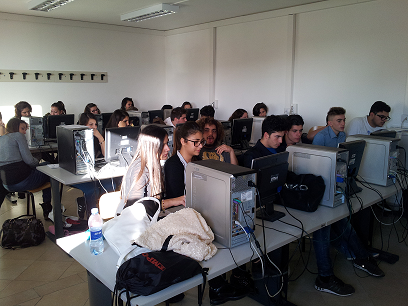 grafhics section
IPIA “E. Ferrari”
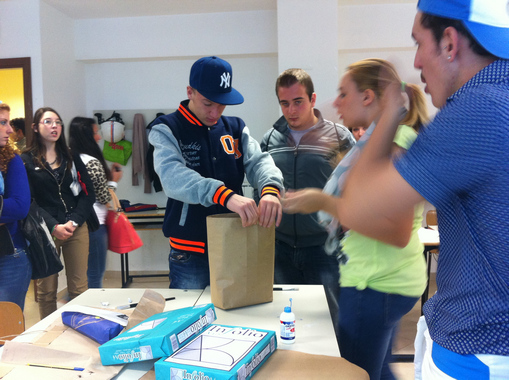 grafhics section
IPIA “ E. Ferrari”
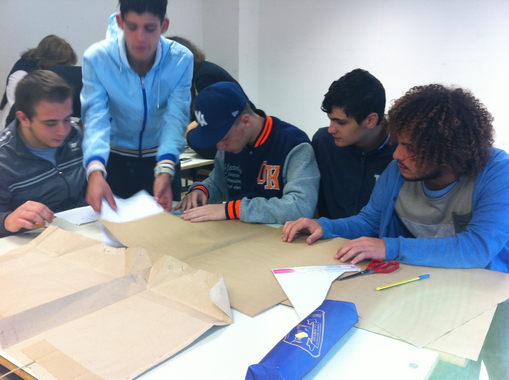 graphic section
IPIA “ E. Ferrari”
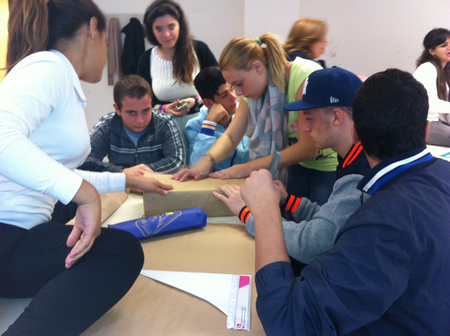 graphic section
IPIA “ E. Ferrari”
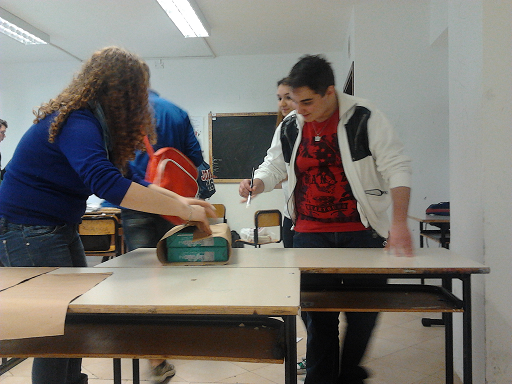 graphic section
IPIA “ E. Ferrari”
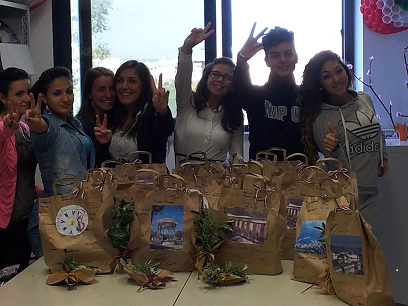 graphic section
IPIA “ E. Ferrari”
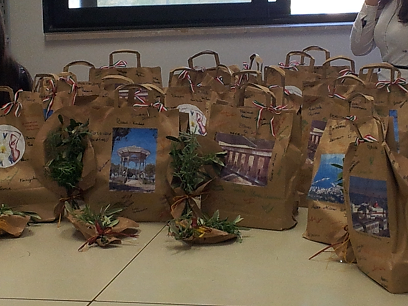 graphic section